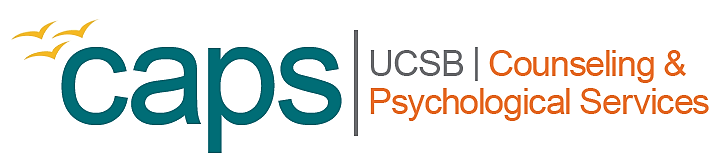 Working with International Students
Faculty & Staff Workshop

Yueh-ching Hsu ph.D.
Sophia chang psy.D. & Junichi shimaoka psy.d.
outline
international students
Experiences at ucsb
acculturative and adjustment stress
Language
Education
Sociocultural
discrimination
practical implications
Adjustment programs
Classroom environment
Social support
Role of advisors 
Host society factor
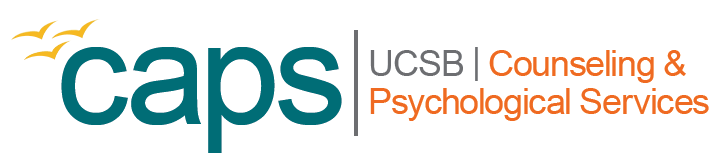 Committee on international education (CIE)
survey on int’l undergraduate students since 2011 
High levels of satisfaction with overall experience
however,
Spoken and written English
making friends with Americans; only speak their home language

                                                         (CIE Annual Report, 2011-2012, 2013-2014, 2015-2016, 2017-2018)
Acculturative and adjustment stress
Four categories of stress :
                            differences
Language
Education
Sociocultural
Discrimination
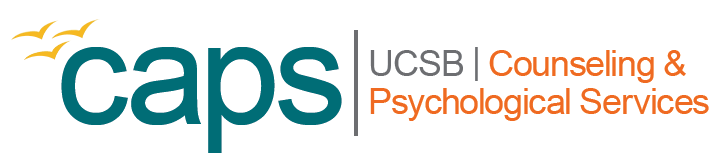 Language
English proficiency was a significant predictor of adjustment              (Cao et al., 2017; Zhang & Goodson, 2011)
“Second language anxiety” (Chen, 1999)
CIE survey in 2017
42 % - speaking English was easy or very easy 
32.6 % - writing in English was easy or very easy
Education
Academic performance is their central identity
Ineffective interactions with faculty or advisors (Yan & Berliner, 2009)
Language insufficiency 
Teacher’s guidance vs. self-directness
Silent learner vs. active learner
Indirect mode of communication
Negotiate academic expectations with adjustment changes
Sociocultural
High percentage of Chinese int’l students were unsatisfied with social life
Would like to have more local friends (Zhang & brunton, 2007)
Asian culture: “a relational being” (Yeh & Inose, 2003)
different customs (Wu et al., 2015); misconception about relationships 
possible disinterest of domestic students (Zhang & brunton, 2007)
Discrimination
Research (milkman, akinola, & chugh, 2015; Houshmand, Spanierman, & Tafarodi, 2014; Wu et al., 2015; Frey & Roysircar, 2006) 
White male students were favored as advisees 
East Asian students attribute micro-aggressions to individual faults
Coping: disengaging from activities
Int’l students seem to encounter micro-aggression in everyday life
CIE survey in 2017
41.2 % - cultural background are respected
Practical implications
Adjustment related programs (Lin & Yi, 1997; tung, 2014; Khawaja & Stallman, 2011)
pre-arrival, initial, on-going, return-home
Improve English proficiency
WORKSHOPS or classes to improve writing and oral communication
programs to bridge international and U.S. culture (Wu et al., 2015)
counseling is effective
Greater need for academic-educational counseling (Li et al., 2013)
Priority, cultural norm
Challenge perception about counseling
Faculty/staff mention counseling (Yan & Berliner, 2009)
What to say when make a referral
Universities advertise availability of mental health services (Han et al., 2013)
professor is highly respected
Promote an open and accepting classroom environment (Sullivan & Kashubeck-West, 2015)
Address language and cultural differences in the classroom
Make expectations more clear 
Teach skills associated with academic and work-related activities
Social support is key
Prepare to Meet students socially and culturally (Nilsson et al., 2004; Wu et al., 2015)
Active role to explore the society
Development of diverse social networks (Sullivan & Kashubeck-West, 2015; Cao et al., 2017)
Role of Academic advisor (Rice et al., 2012)
Better social, emotional, and academic life (Hyun, Quinn, Madon, & Lustig, 2007)
more focus on the relationship (Han et al., 2013)
Host society is pivotal
The value of embracing and appreciating the diversity
Shaping Positive attitudes (cao et al., 2017; smith & Khawaja, 2011)
focusing on host members (Pritchard & Skinner, 2002)
Cross-cultural relationships (mentor, Peer-pairing, host-family programs)   (Sullivan & Kashubeck-West, 2015; Abe, Talbot, & Geelhoed, 1998)
Campus intercultural training (Cao et al., 2017)
Department training
Questions & feedback
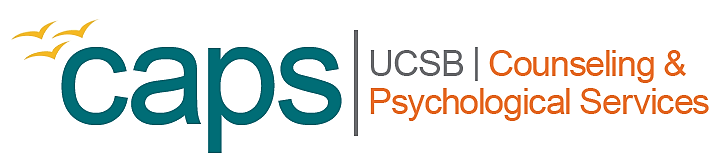 OISS
DEPT OF LINGUISTICS
English Conversation Program (ECP)
International 5K Fun Run
Writers’ Cafe Workshop
Global Voices
Home-Cooking event
Like US/U.S. 
Monthly Trips
International Food Festival
ENGLISH FOR MULTILINGUAL STUDIES (EMS)
CLAS
Writing Services
RESIDENCE HALL
I-Buddy
OISS (FACULTY/STAFF)
GLOBAL SKILLS SEMINAR